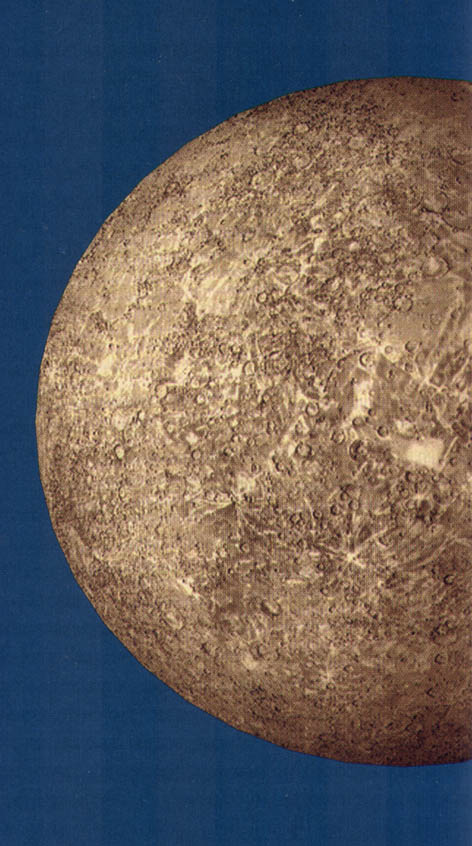 Merkür
Ekvator Çapı:		4880 km
Kütle:			0.0553 Myer
Ortalama Yoğ.:	5430 kg/m3
Kurtulma Hızı: 	4.3 km/sn
Albedo:		0.12
Yörünge basıklığı:	0.206
Yörünge eğimi:	7°
Ekvatorun yörüngeye eğimi:	 0.5°
Güneş’e uzaklık   	Ort:	0.387 AB
			Enberi:	0.307 AB
			Enöte:	0.467 AB
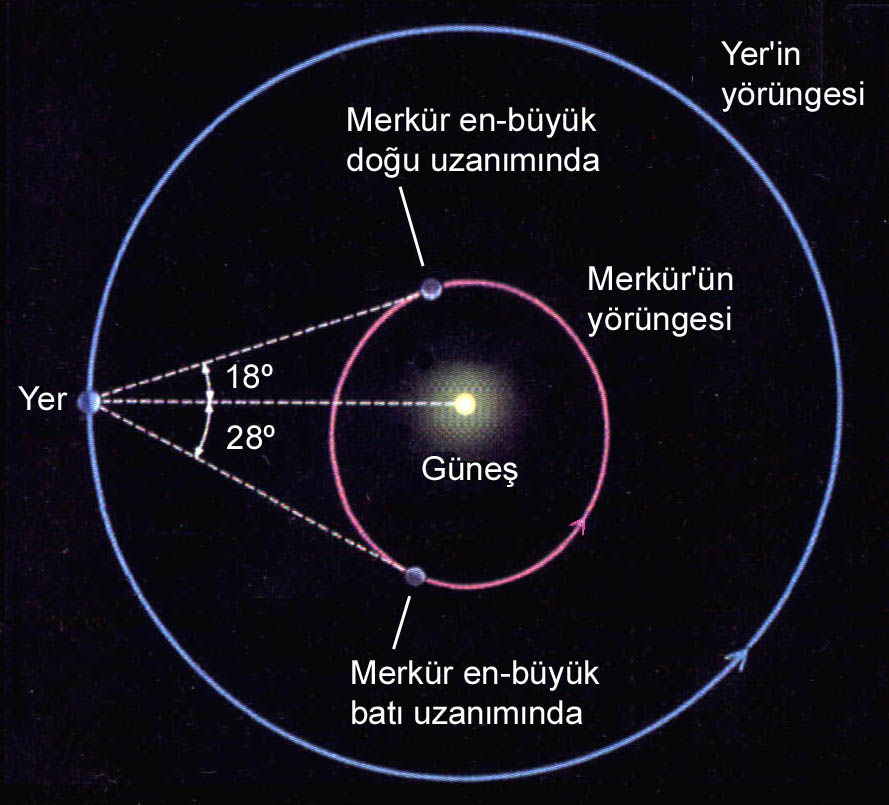 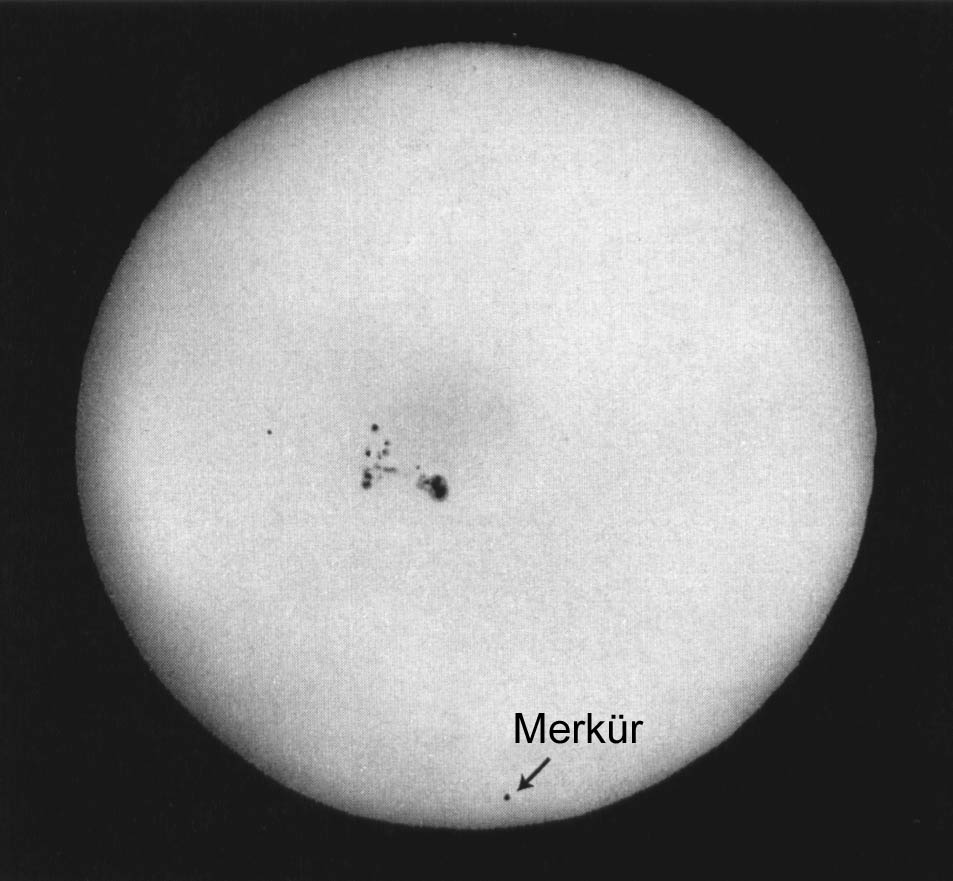 Mayıs veya Kasım aylarında bir Merkür’ün bir iç kavuşumu gerçekleşirse gözlenebilir. 
Bu aylarda Yer, Merkür yörüngesinin (i=7˚) ekliptik ile arakesiti olan düğümler doğrultusuna çok yakın konumlardadır.
Bu sıralarda gerçekleşen bir iç kavuşumda geçiş izlenebilir.
En uzun geçiş 9 saat kadar sürer ve Merkür’ün, bir Mayıs ayı içinde gerçekleşen iç kavuşumunda, yörüngesi üzerinde enöte noktası civarında bulunduğu zamanlarda gerçekleşebilir. 
Kasım geçişleri 7, 13 veya 33 yıl aralıklarla, Mayıs geçişleri ise 13 veya 33 yıl aralıklarla oluşur. Son izlenen geçiş: 11 Kasım 2019.

11 Kasım 2019, 13 Kasım 2032, 7 Kasım 2039, 7 Mayıs 2049
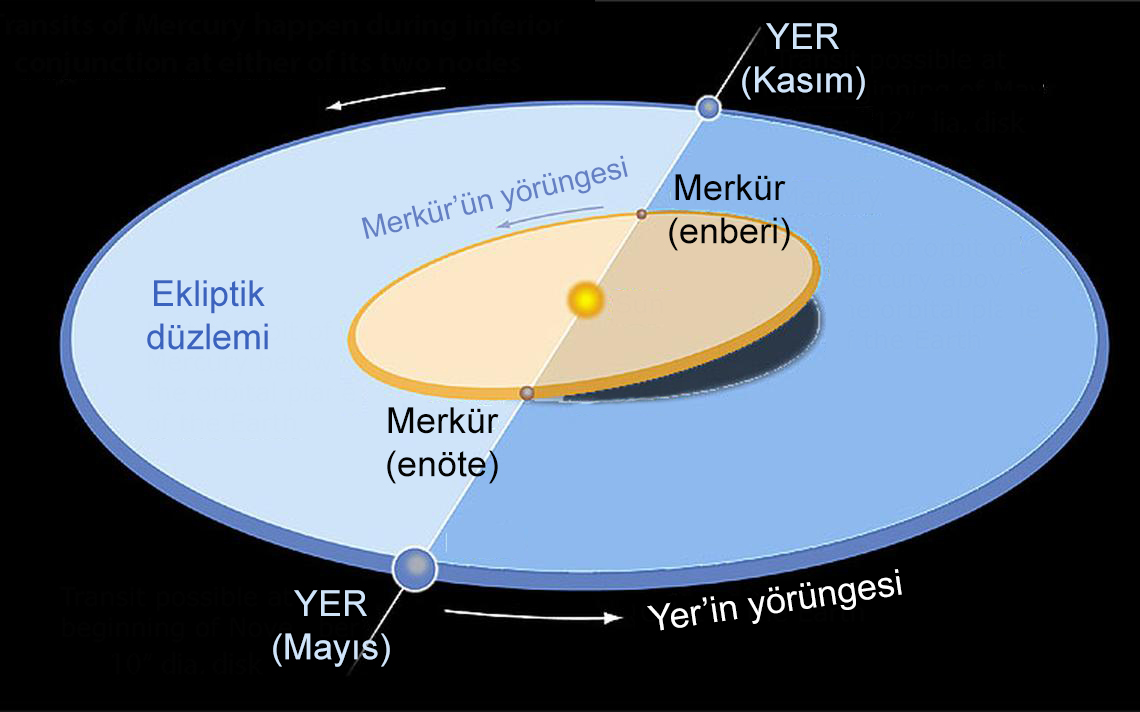 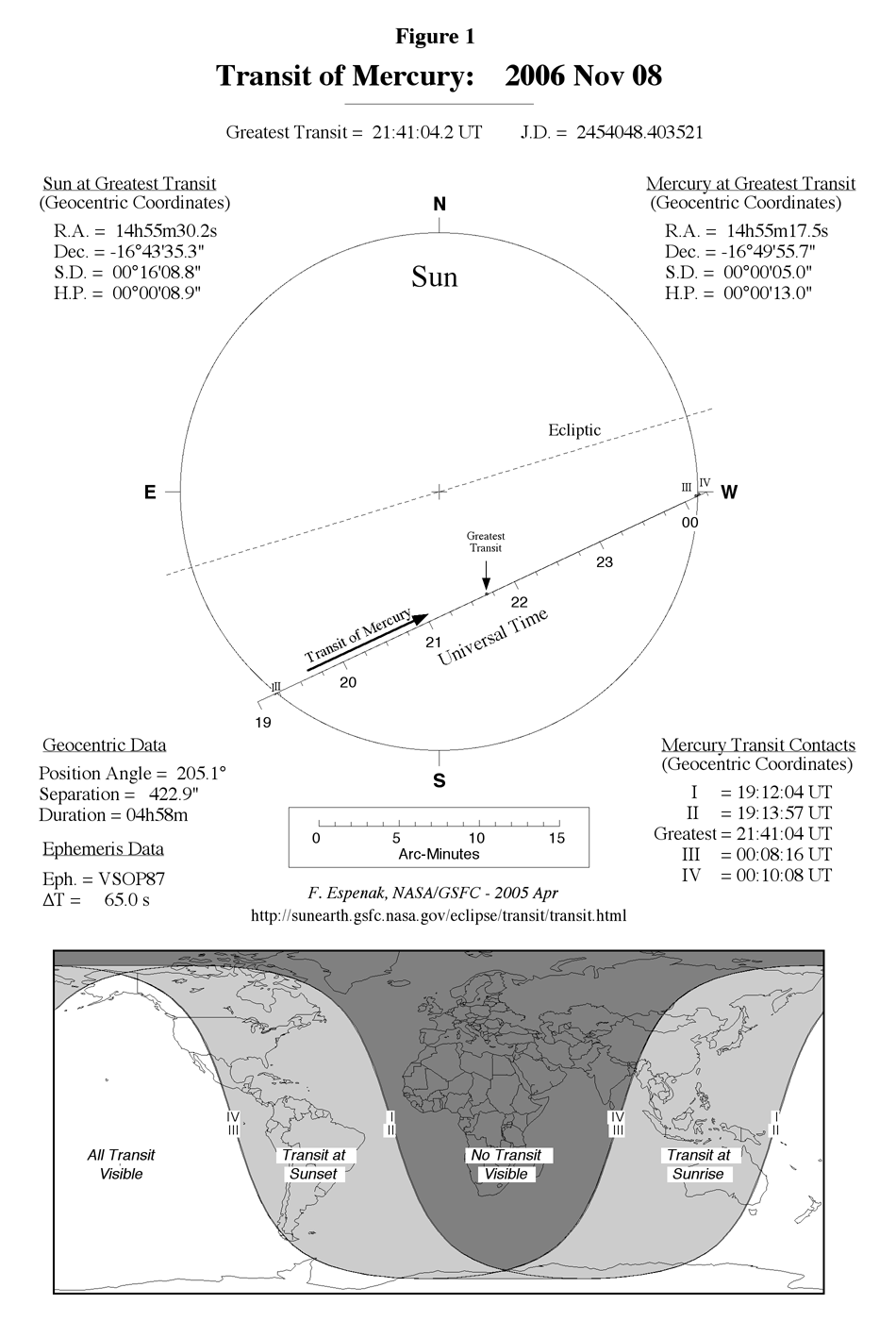 1 e 1 dönme dolanma kilitlenmesi





º  Eşdönme
º  Senkronize dönme
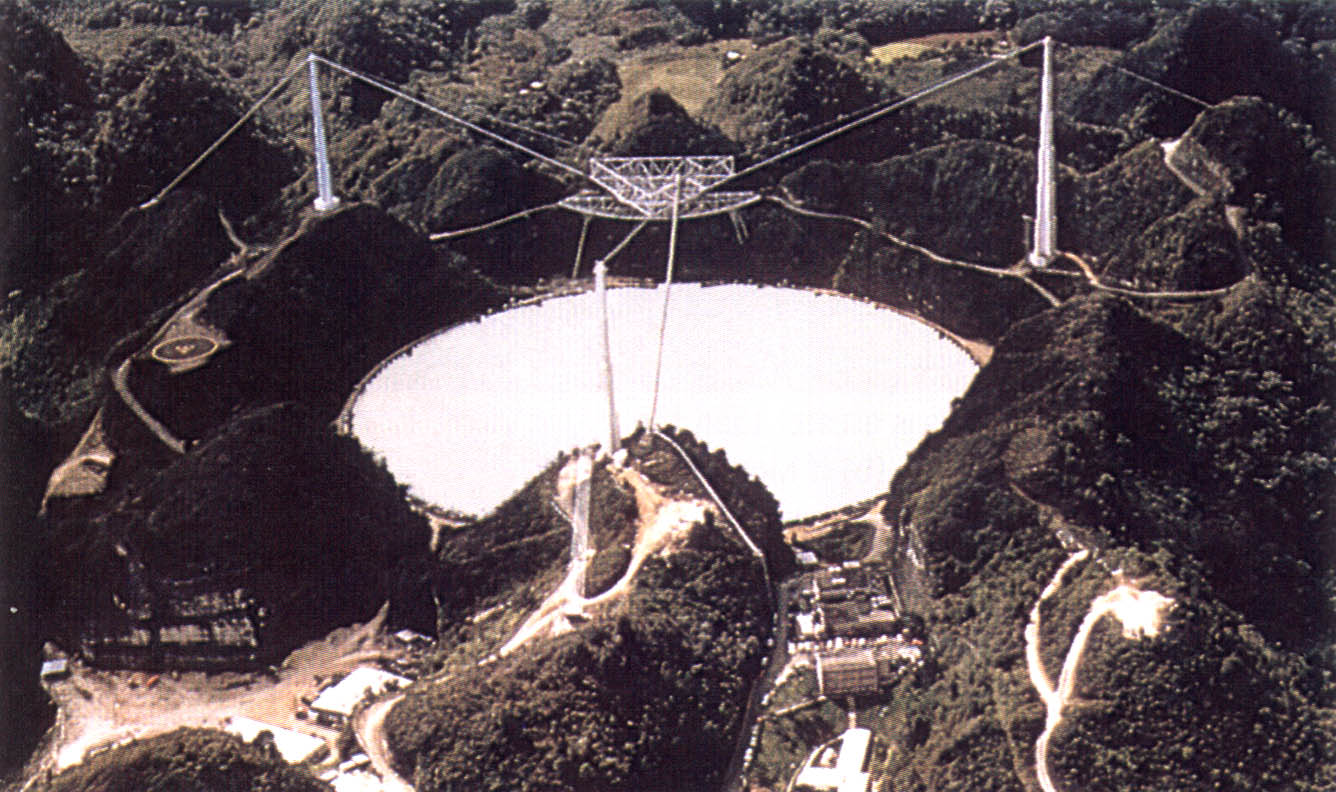 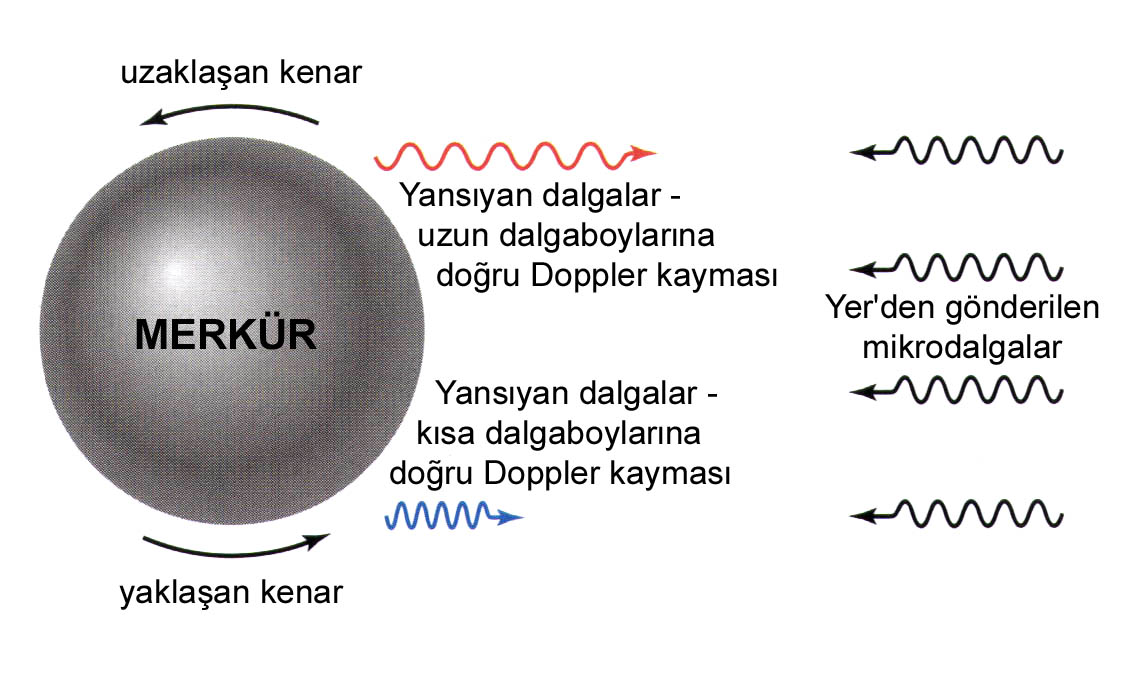 Yörünge Dönemi: 88 gün
Dönme Dönemi 58.65 gün

3 e 2 dönme dolanma kilitlenmesi
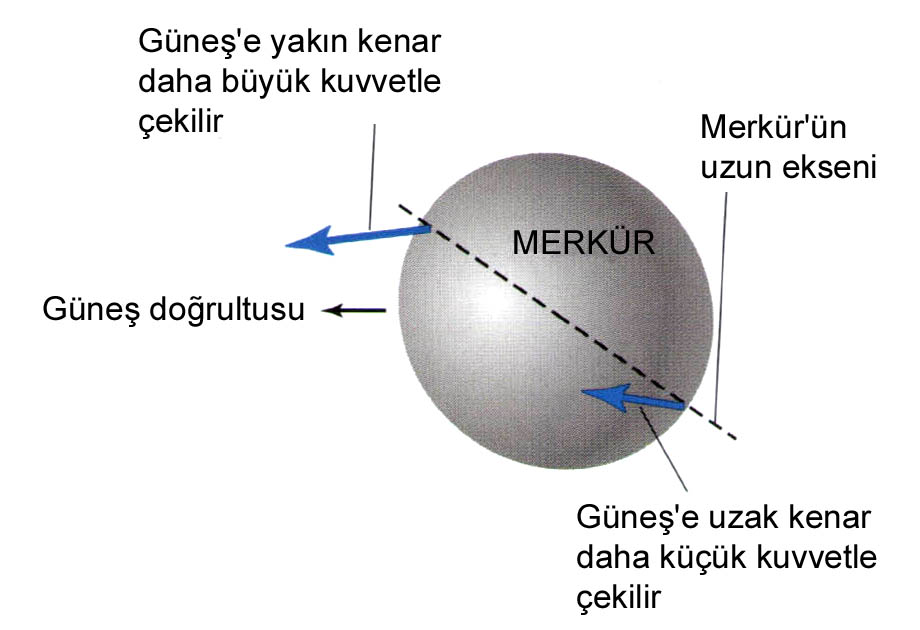 3 - 2  Dönme - Dolanma Kitlenmesi
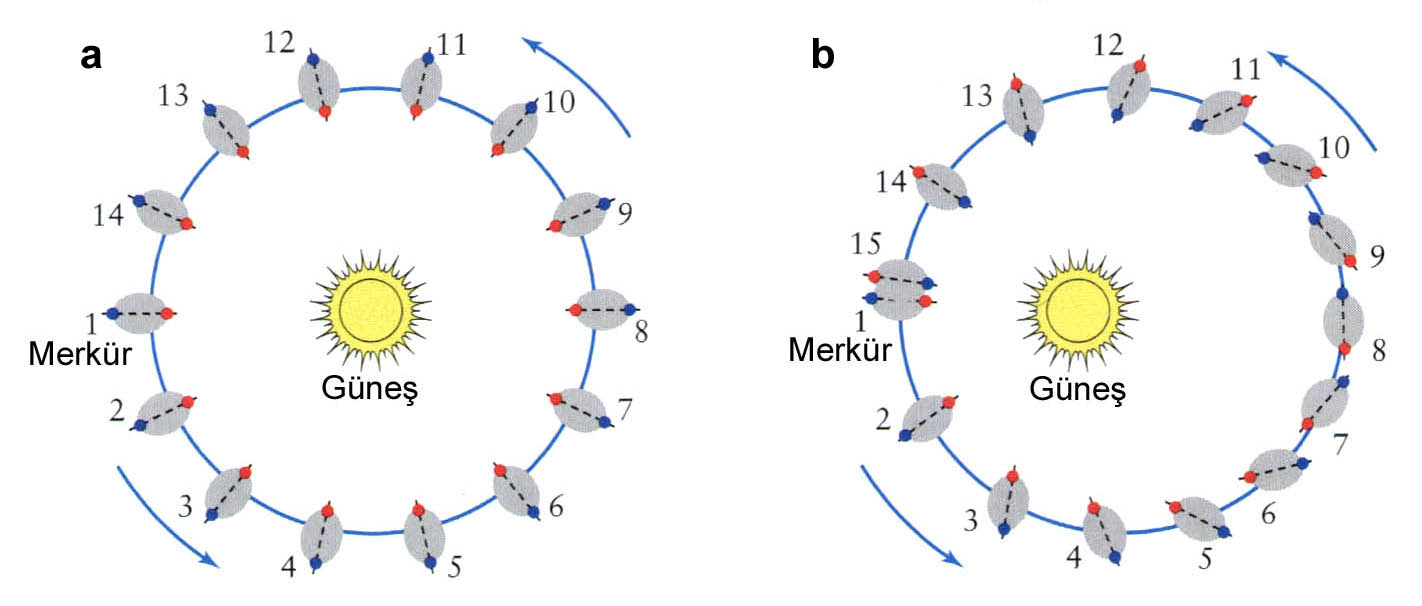 1 e 1  Dönme – Dolanma
(eş-dönme)
3 e 2  Dönme – Dolanma
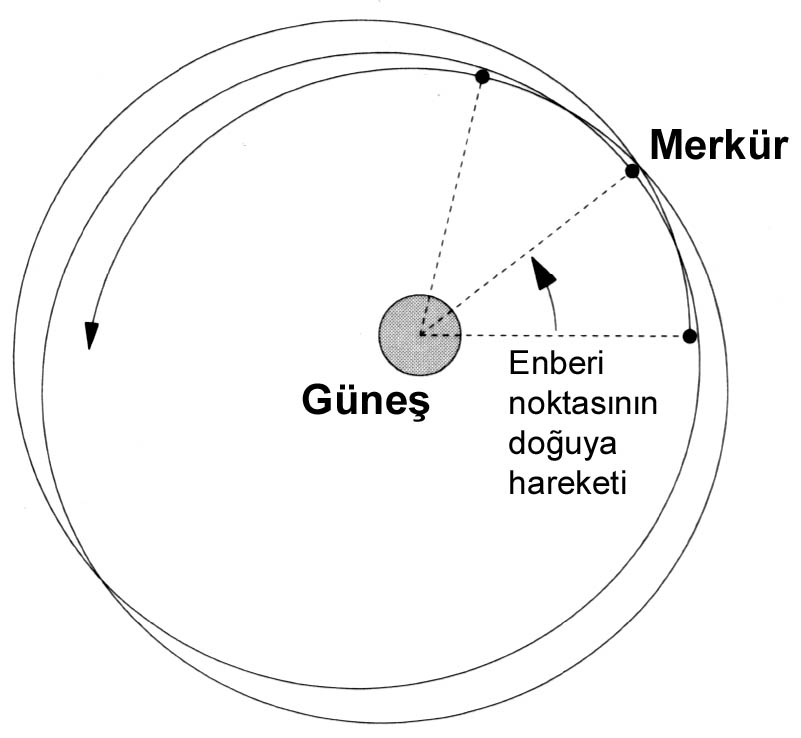 Enberi noktasının presesyonu: Doğu yönünde yüzyılda 574"
Artık presesyon: 43"
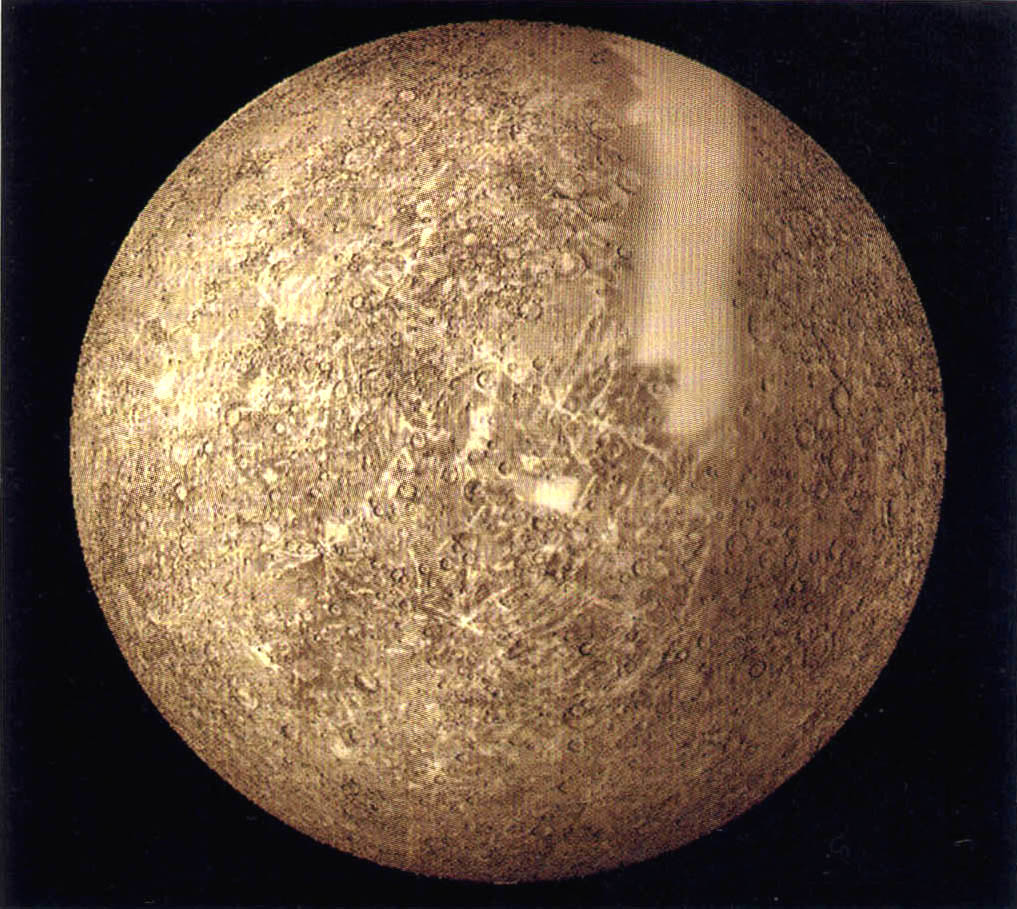 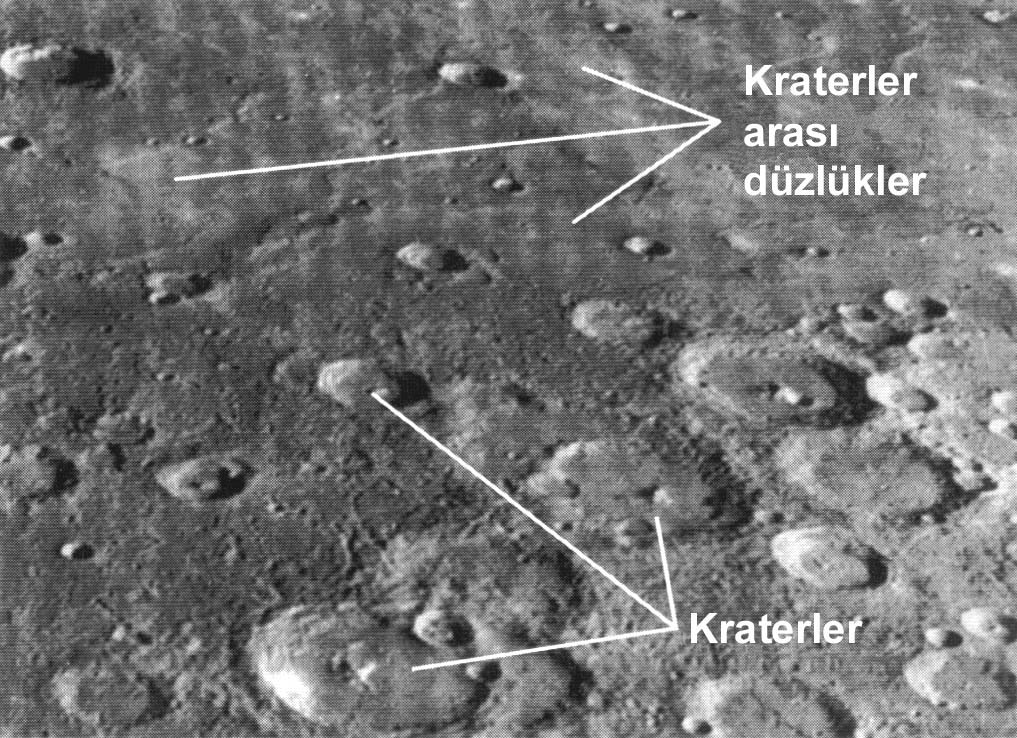 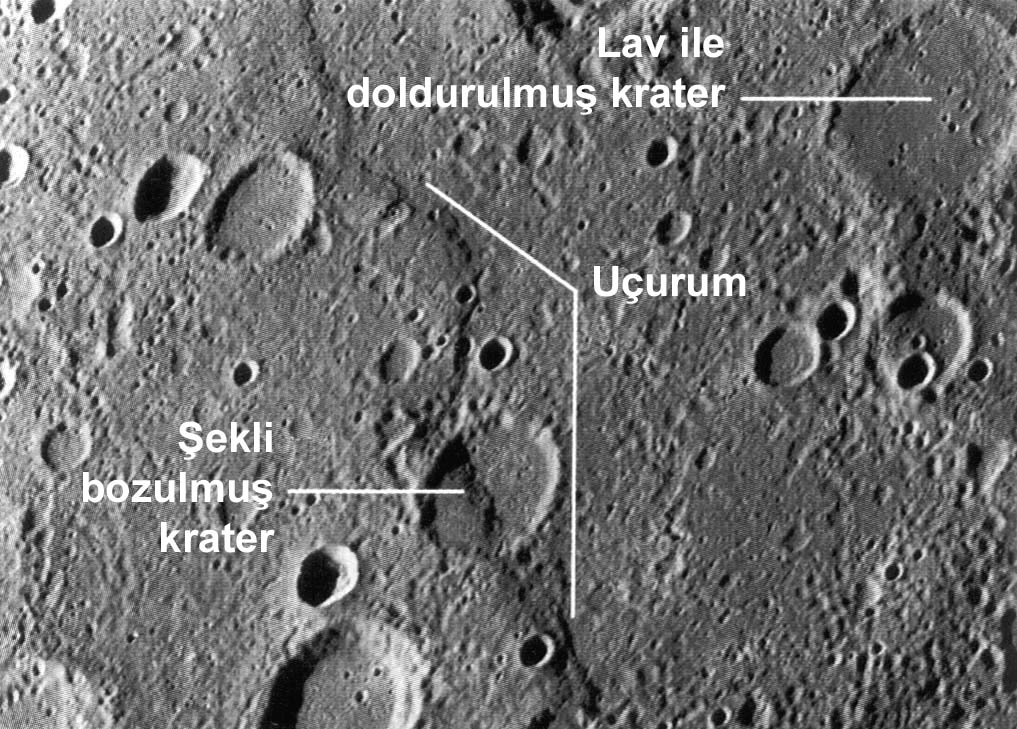 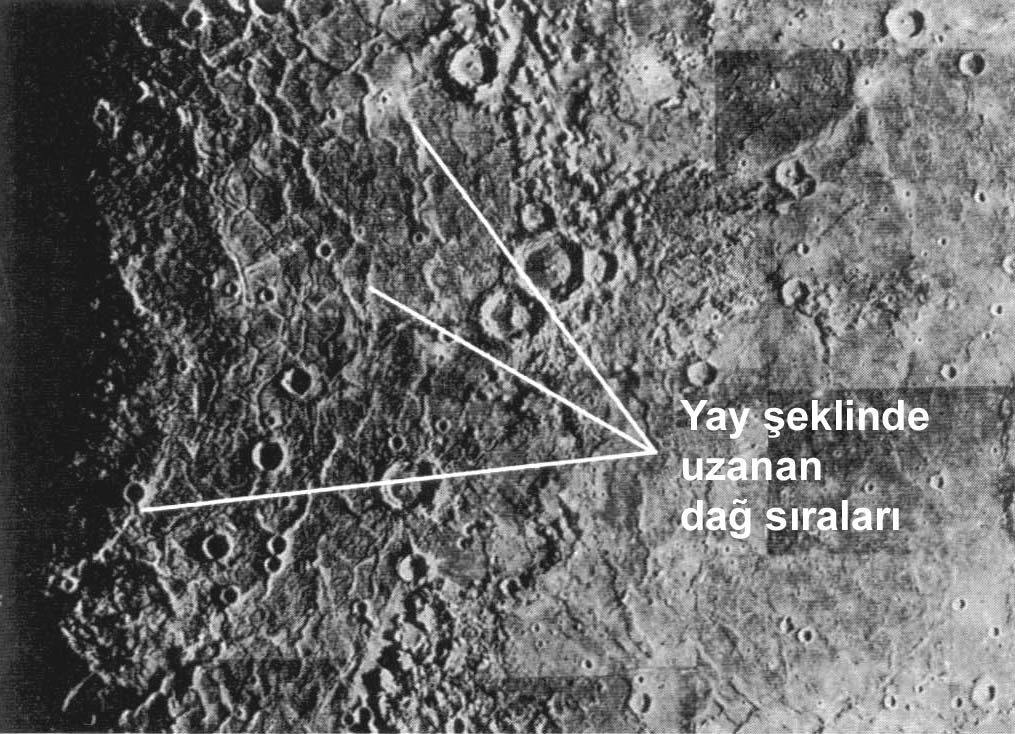 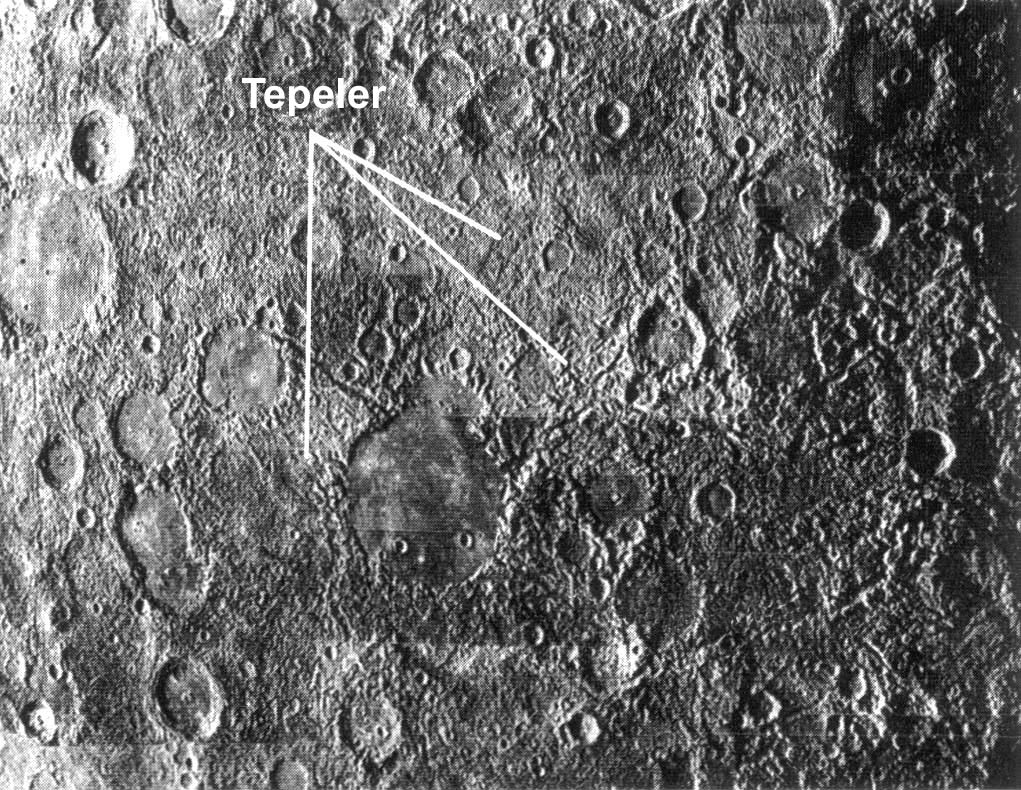 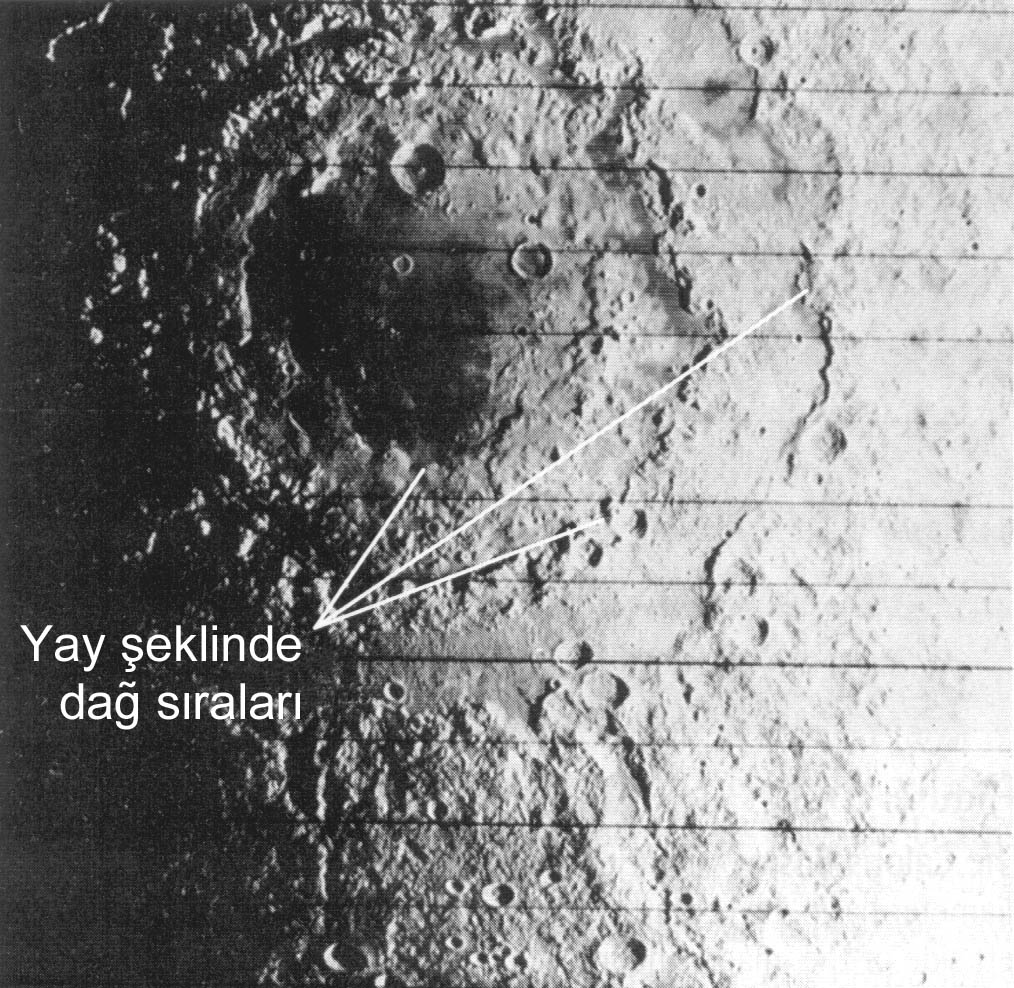 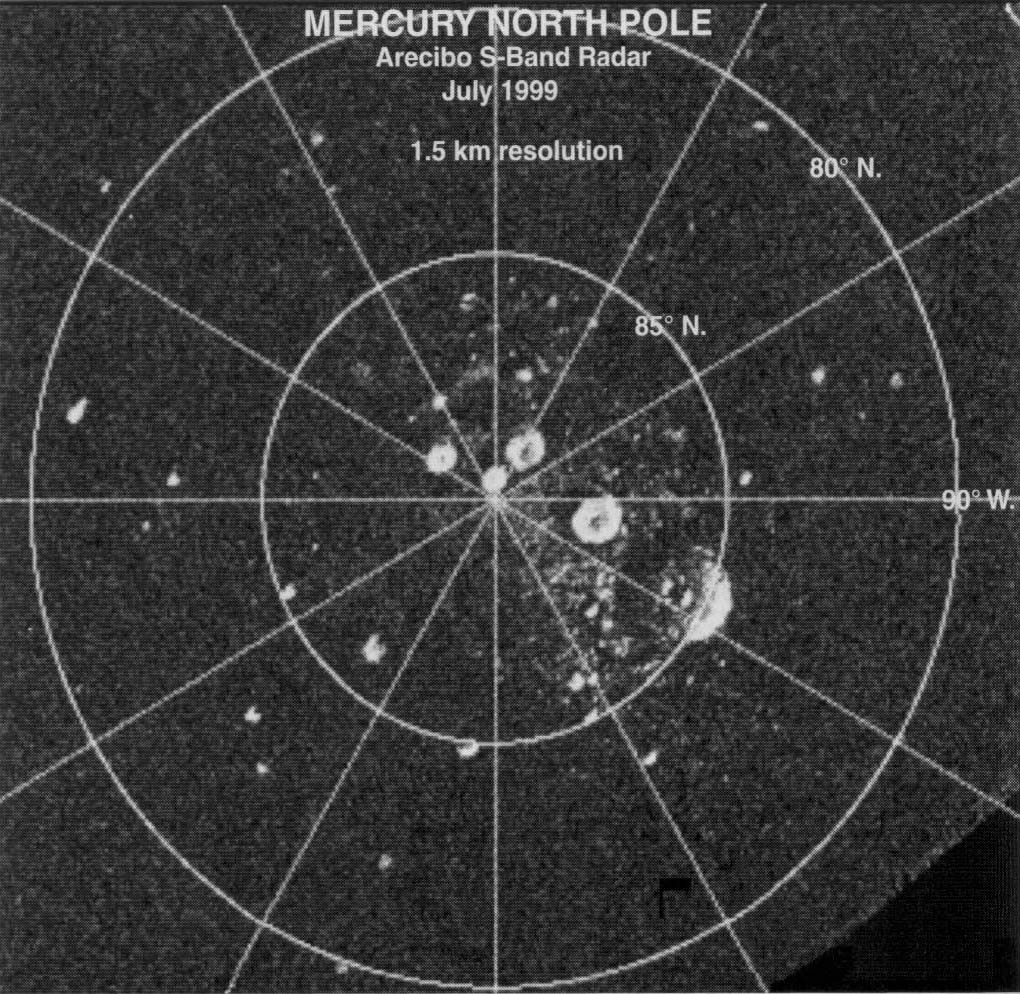 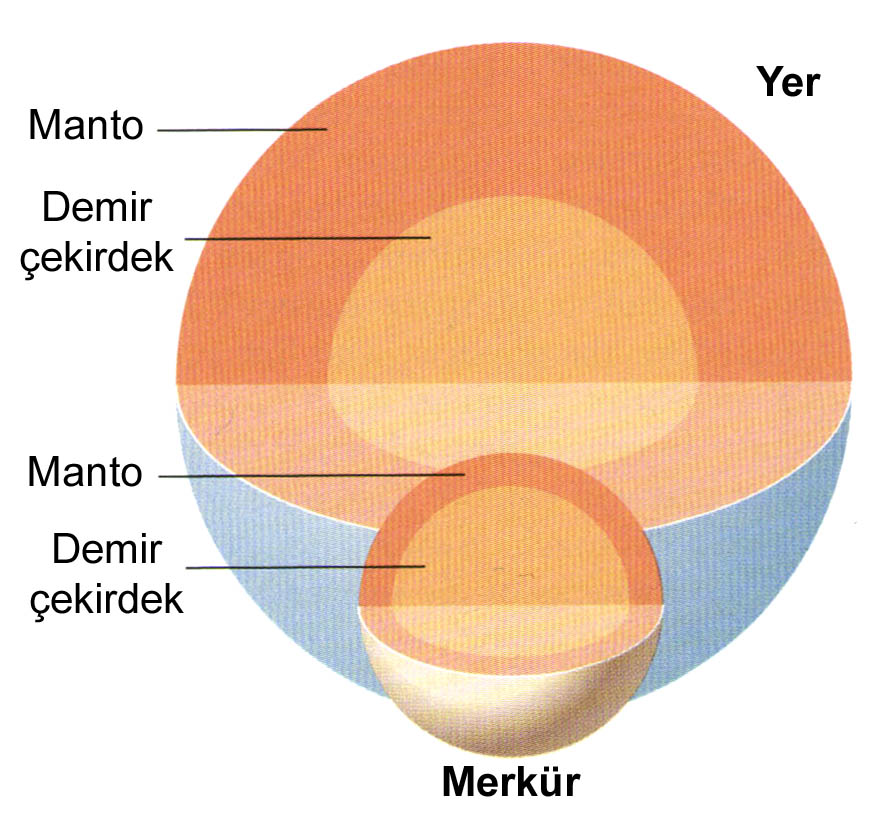 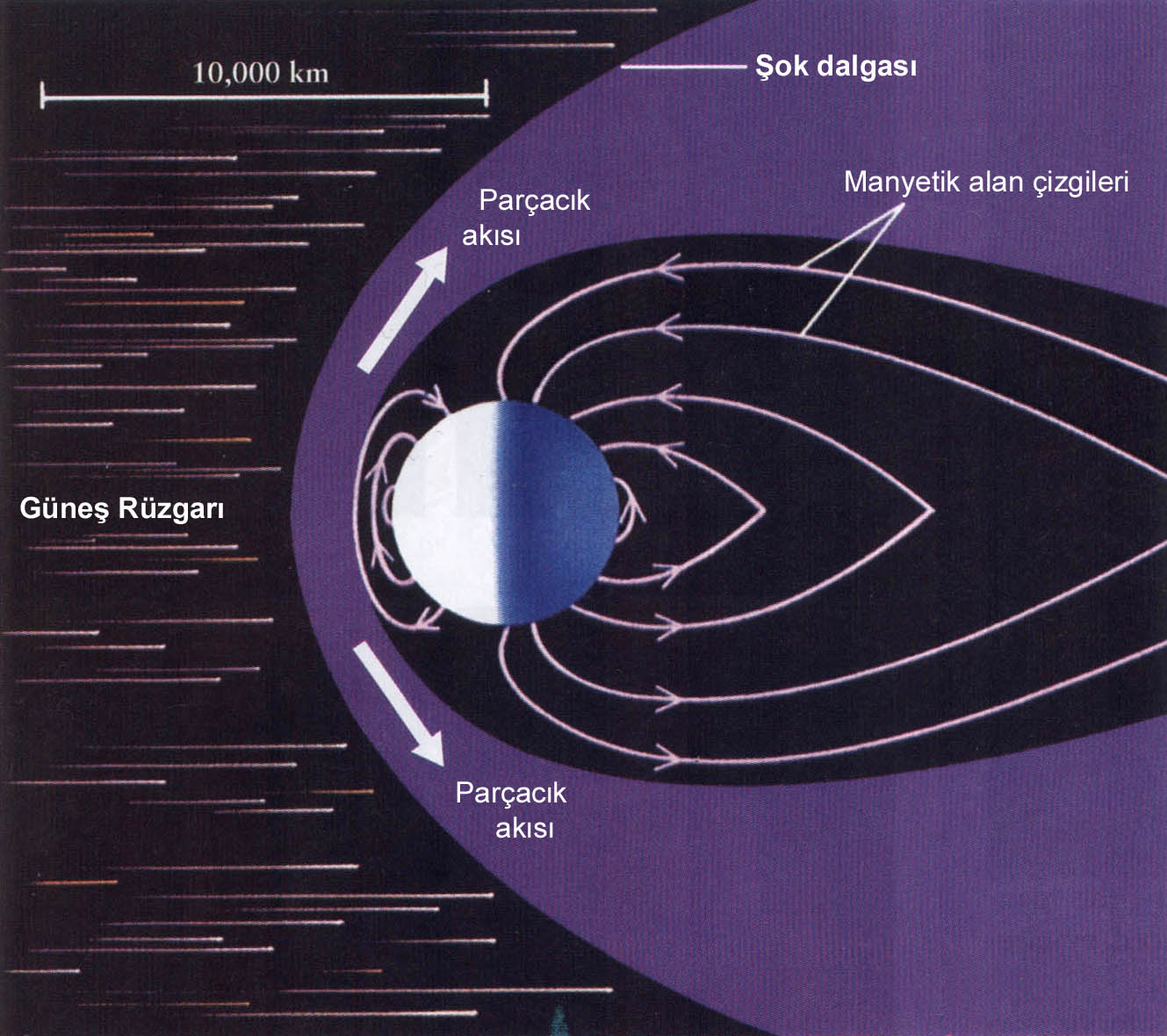 Messenger Uzay Aracı - NASA

Fırlatılış: 3 Ağustos 2004
İlk yakın geçiş: 14 Ocak 2008
Messenger Uzay Aracı - NASA
Merkür etrafında yörüngeye giriş: 18 Mart 2011
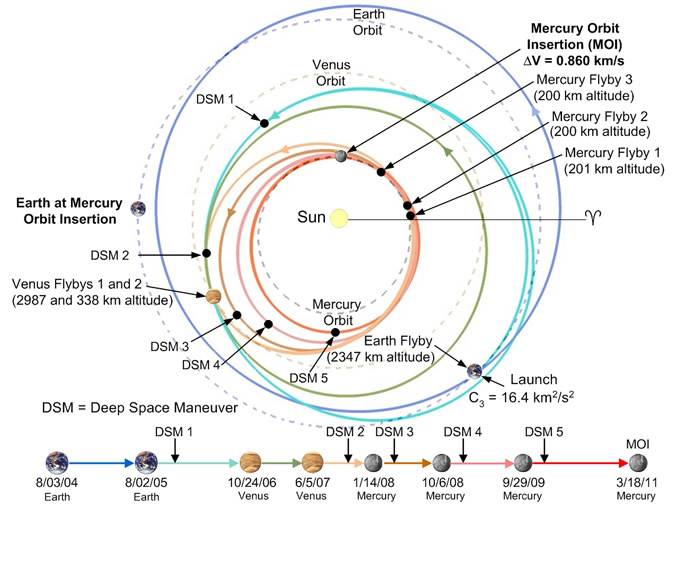 Messenger Uzay Aracı - NASA
http://messenger.jhuapl.edu
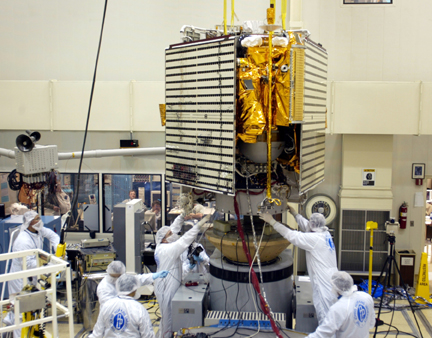 Johns Hopkins Üniversitesi
Uygulamalı Fizik Laboratuvarı
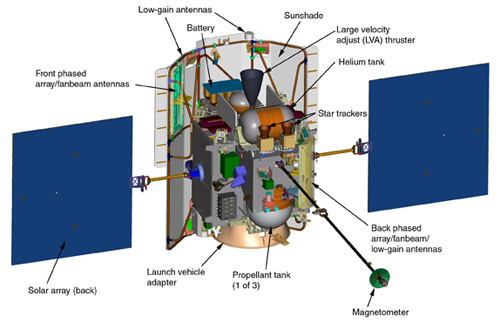 Messenger Uzay Aracı - NASA
http://messenger.jhuapl.edu
Johns Hopkins Üniversitesi - Uygulamalı Fizik Laboratuvarı
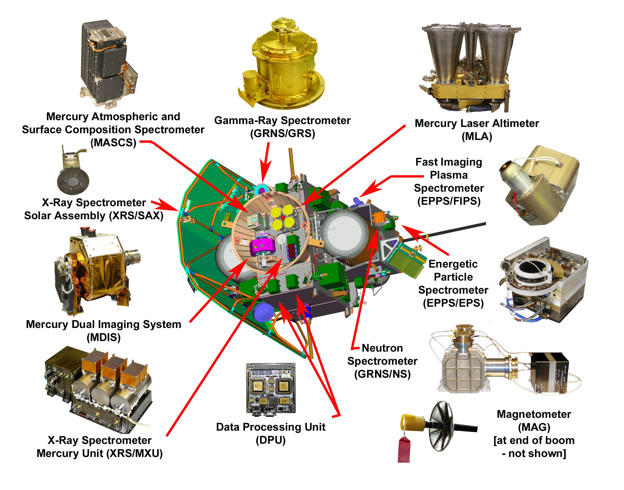 Messenger Uzay Aracı - NASA
http://messenger.jhuapl.edu
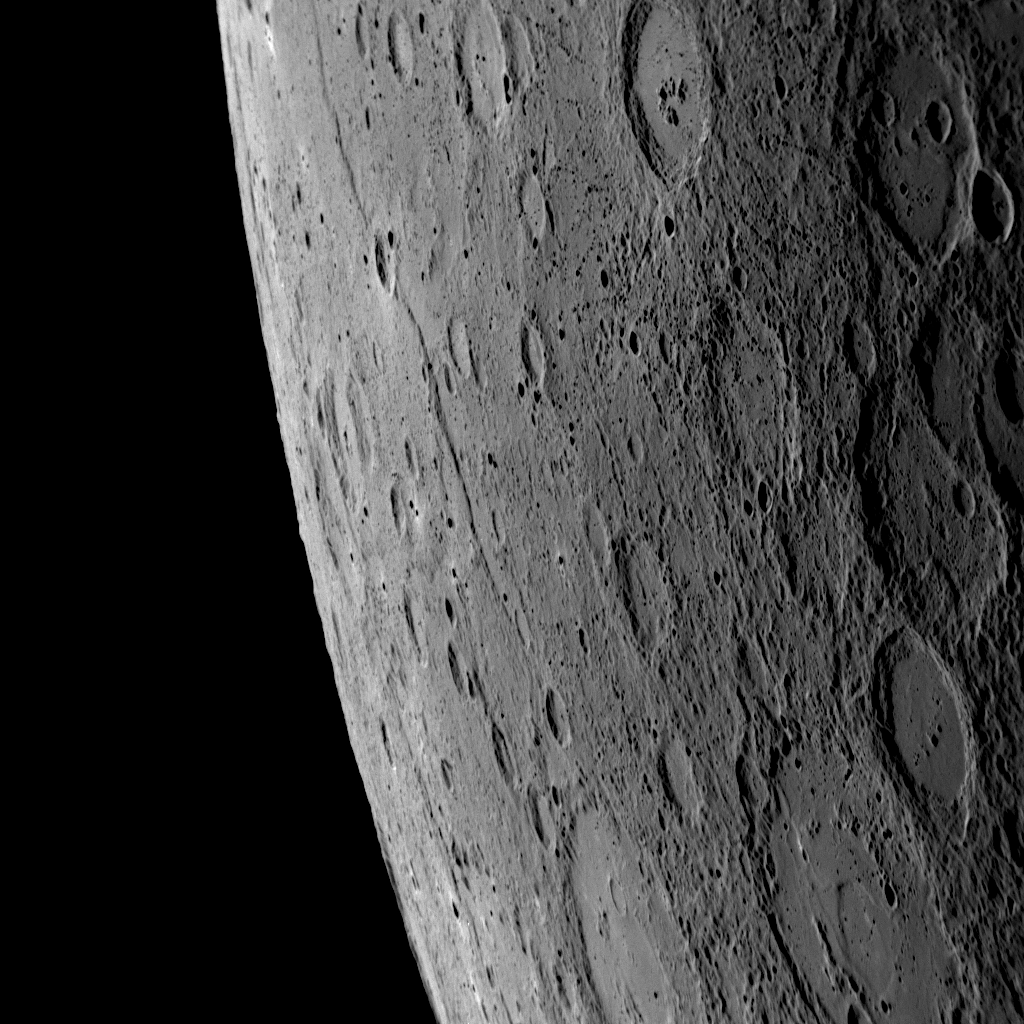 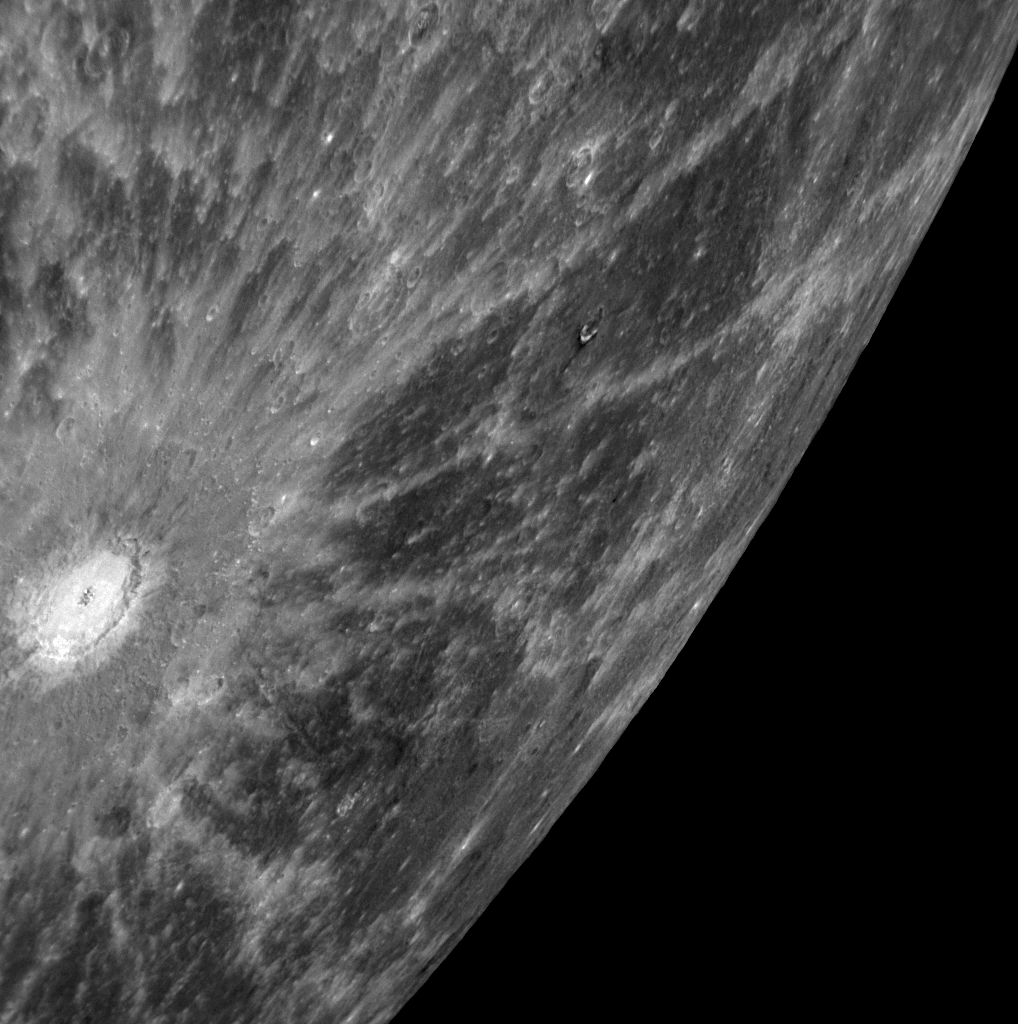 Messenger Uzay Aracı - NASA
http://messenger.jhuapl.edu
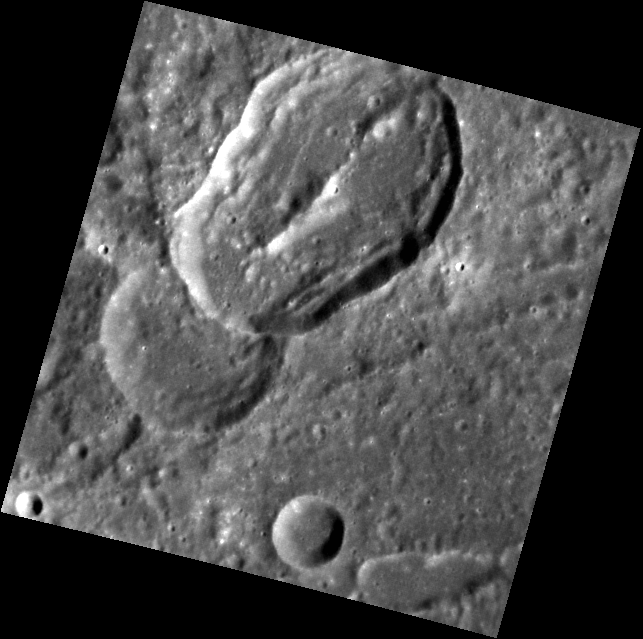 10 Ekim 2011

Eliptik
Krater
?
Messenger Uzay Aracı - NASA
http://messenger.jhuapl.edu
MASCS Tayfçekeri (05 Ekim 2011)
UV ve yakın IR bölge yüzey haritalama gözlemleri
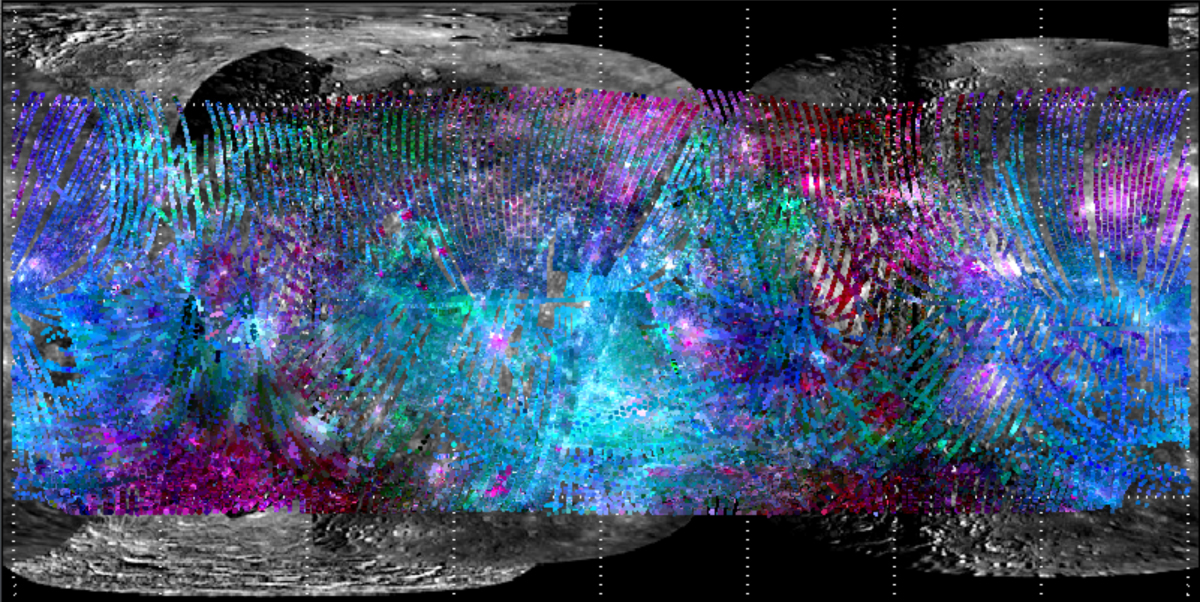 Merkür’ün Tamamlanan Topografik Haritası
6 Mayıs 2016
U.S. Geological Survey - Arizona State University - Carnegie Institute of Washington - Johns Hopkins University Applied Physics Laboratory - NASA
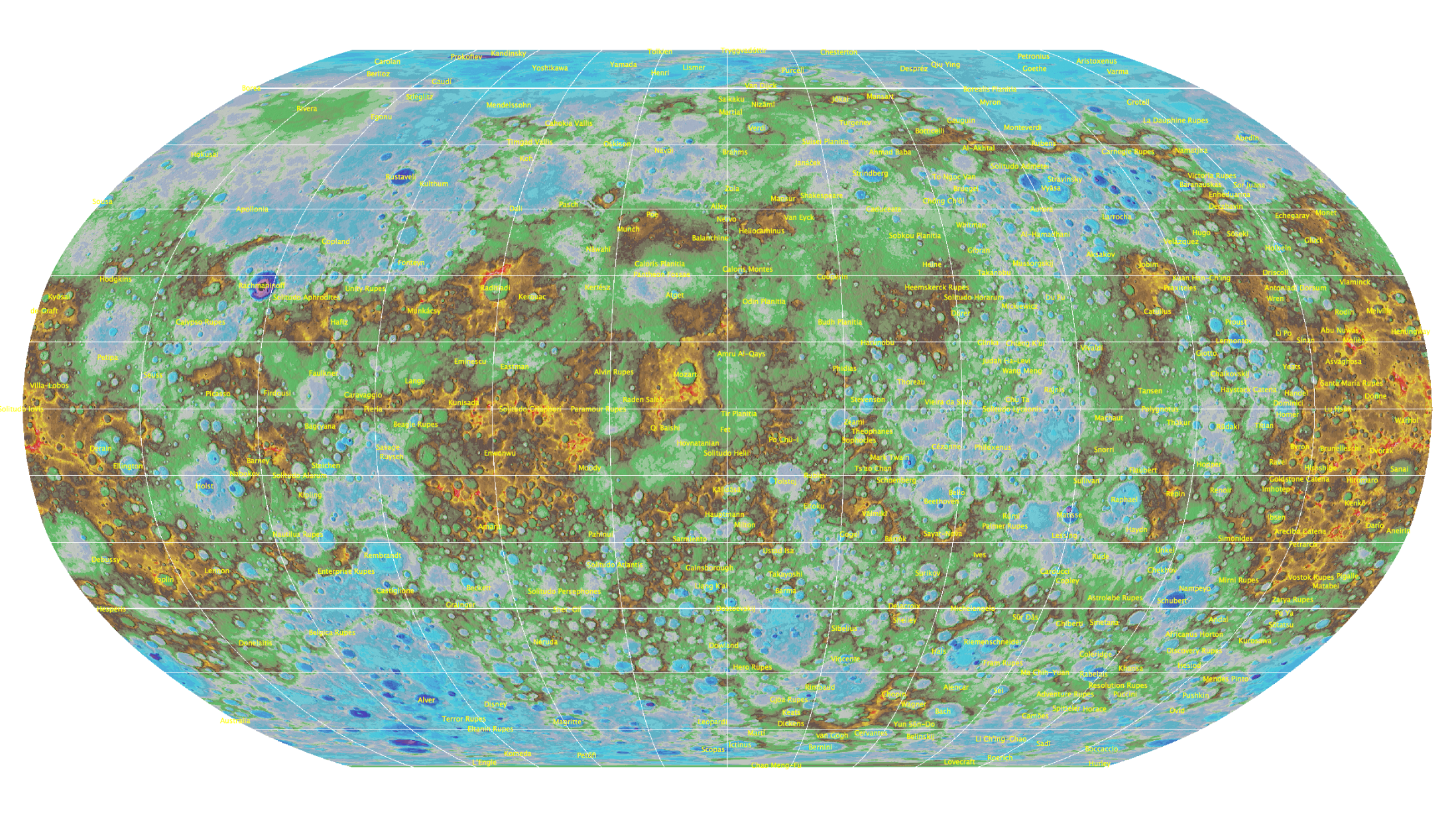 Messenger – 4104 yörünge turu